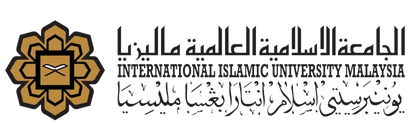 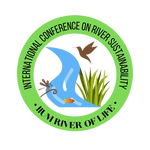 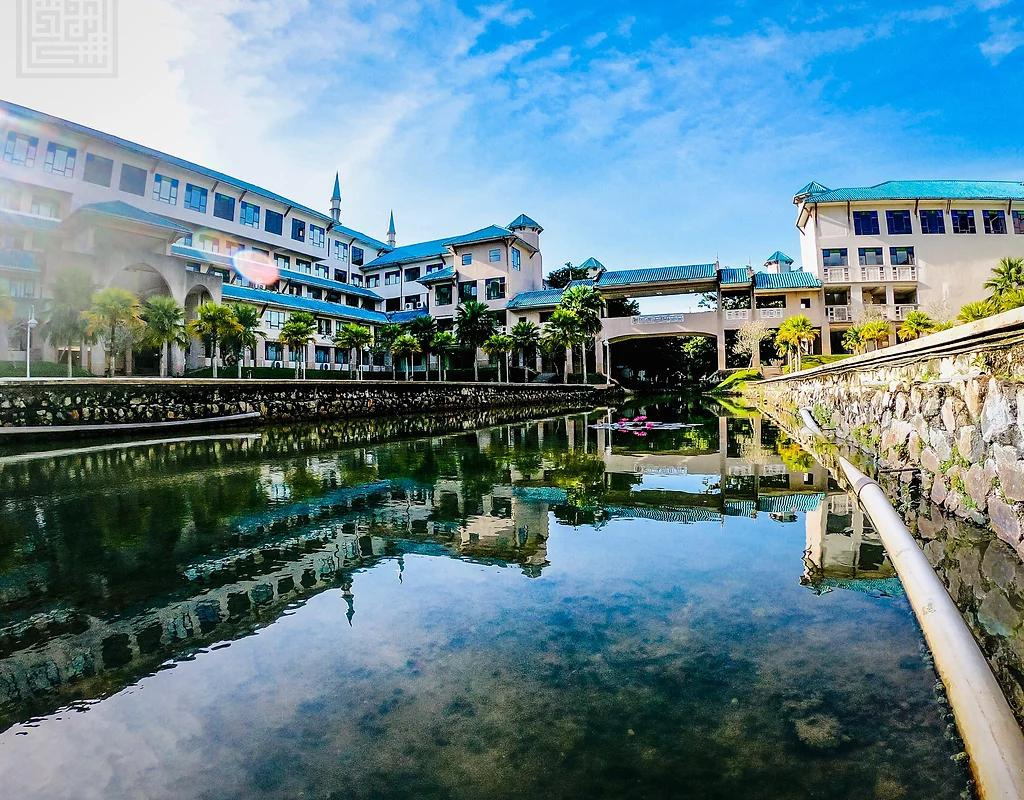 1st INTERNATIONAL CONFERENCE ON RIVER SUSTAINABILITY
THE TITLE
IIUM RIVER OF LIFE CONFERENCE
What are our goals?
How can we make change?
What is the next step?
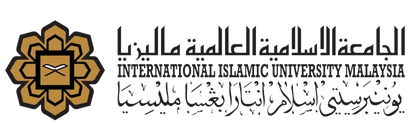 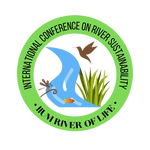 1st INTERNATIONAL CONFERENCE ON RIVER SUSTAINABILITY
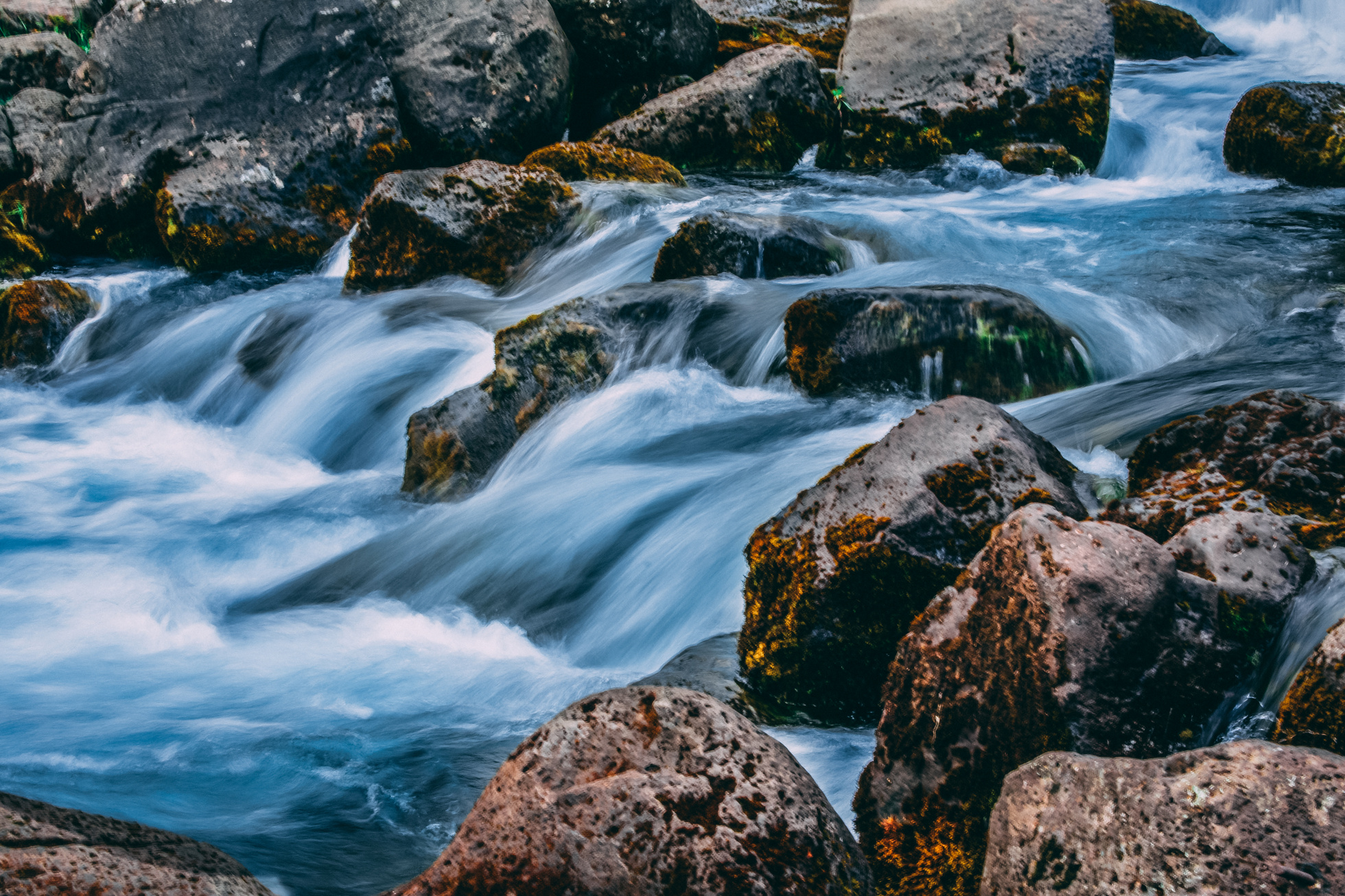 Add a heading
Add a little bit of body text
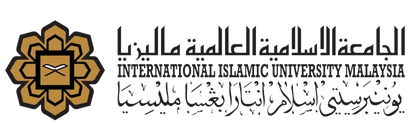 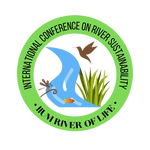 1st INTERNATIONAL CONFERENCE ON RIVER SUSTAINABILITY
Add a heading
Add a little bit of body text
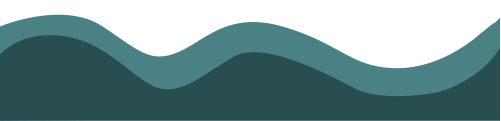 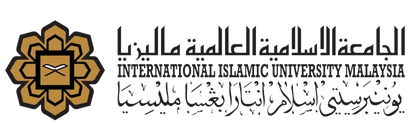 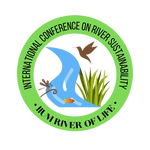 1st INTERNATIONAL CONFERENCE ON RIVER SUSTAINABILITY
Add a heading
Add a little bit of body text
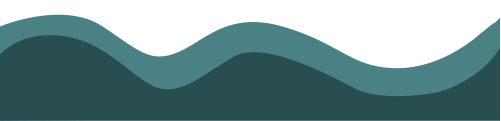 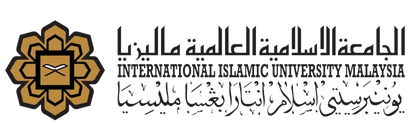 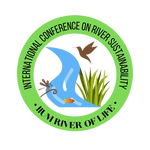 1st INTERNATIONAL CONFERENCE ON RIVER SUSTAINABILITY
Add a heading
Add a little bit of body text
Add a little bit of body text
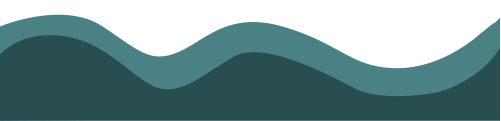 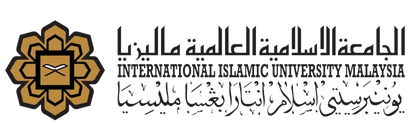 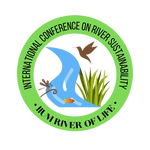 1st INTERNATIONAL CONFERENCE ON RIVER SUSTAINABILITY
Add a heading
Add a little bit of body text
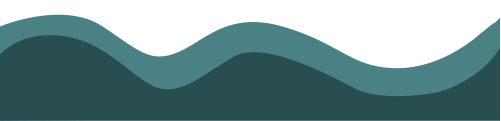 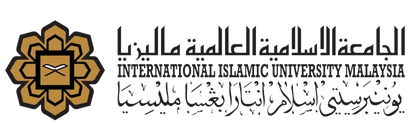 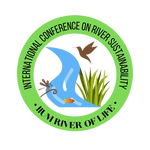 1st INTERNATIONAL CONFERENCE ON RIVER SUSTAINABILITY
Add a heading
Add a little bit of body text
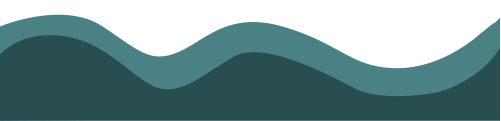 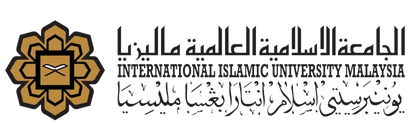 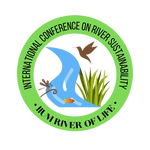 1st INTERNATIONAL CONFERENCE ON RIVER SUSTAINABILITY
Add a heading
Add a little bit of body text
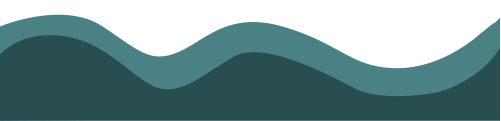 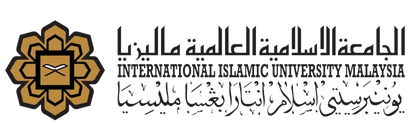 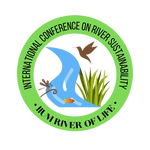 1st INTERNATIONAL CONFERENCE ON RIVER SUSTAINABILITY
Add a heading
Add a little bit of body text
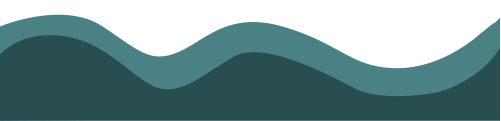 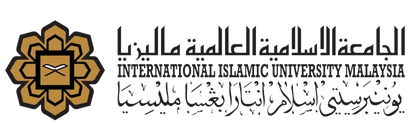 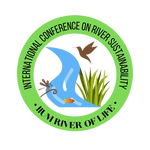 1st INTERNATIONAL CONFERENCE ON RIVER SUSTAINABILITY
Add a heading
Add a little bit of body text
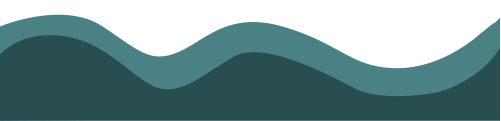 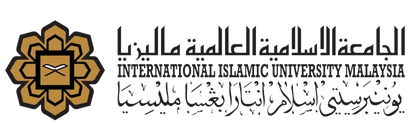 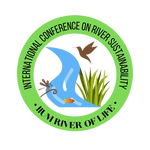 1st INTERNATIONAL CONFERENCE ON RIVER SUSTAINABILITY
Add a heading
Add a little bit of body text
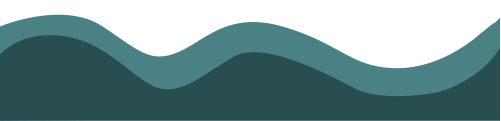 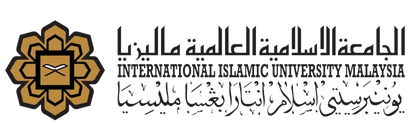 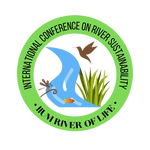 1st INTERNATIONAL CONFERENCE ON RIVER SUSTAINABILITY
Add a heading
Add a little bit of body text
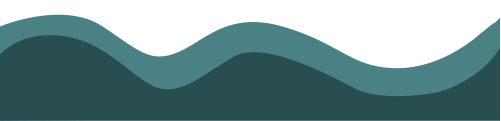 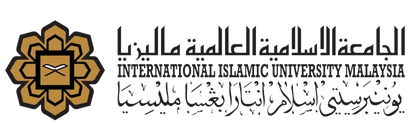 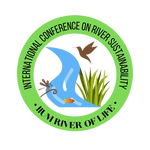 1st INTERNATIONAL CONFERENCE ON RIVER SUSTAINABILITY
Add a heading
Add a little bit of body text
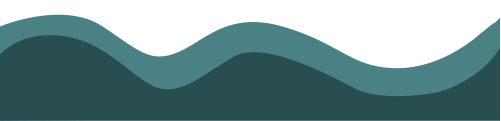